CITY OF STAMFORDHUMAN RESOURCESAlfred C. CavaDirector of Human Resources203-977-4073March 3, 2023
1
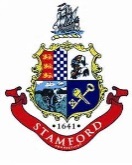 Department Introduction & Brief History
The HR Department serves all of the City of Stamford and classified service positions of the Board of Education, and leads the City’s recruitment, selection and retention efforts to foster a workforce of highly qualified and diverse employees.  The Department develops systems and policies to ensure compliance with State and Federal laws and regulations; and its Institute of Training and Development, is designed as the central entity in City government for developing educational programs for city employees to develop work-related skills and abilities for future leadership roles in city government and to enhance the skills and abilities of current leaders.   The Department is responsible for all labor and employee relations functions, designing and administering competitive cost-effective benefit and insurance programs.  The Department administers the City’s retirement programs including retiree medical insurance, three pension funds and the city’s deferred compensation program.
2
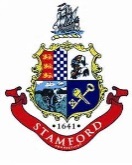 Department Introduction & Brief HistoryCity of Stamford Leadership & Training Institute
The Department of Human Resources established and administers the City of Stamford Leadership and Training Institute.  The Institute is designed as the central entity in City government for developing educational programs for city employees to develop work-related skills and abilities for future leadership roles in city government and to enhance the skills and abilities of current leaders.   

The programs offered through the Institute will be developed based on needs analysis conducted by HR staff by surveying department heads and managers, and from evaluations completed by employees who complete the training activities conducted by the Institute.  A core five-seminar leadership program has been created which will be initially offered to department heads.   This five-seminar program will be tailored to be offered to managers, supervisors, foreman and employees seeking to improve their skills and abilities for future leadership roles in city government.  The Institute will also offer stand-alone programs to include the state required sexual harassment program, unconscious bias and workplace inclusion, Lean Six Sigma training, ethics training among other training opportunities as determined by our ongoing need analysis.
3
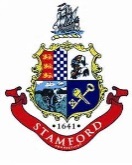 State Your Department’s Strategic Initiatives for FY2023-2024
Develop and administer employee performance reviews.
Develop and administer an annual employee recognition program. 
Continue to migrate retirees to SPP.
Concluding labor negotiations with 6 bargaining units.
Expand employee training opportunities.
Review and update of all job descriptions
Review and update minimum quals.
Review and update skills, knowledges, abilities required of the position.
Results of job description review will result in updated pre- employment testing.
4
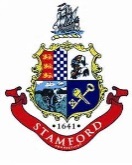 State Your Department’s Strategic Initiatives for FY2023-2024
5
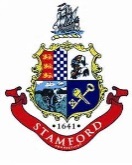 State Your Department’s Strategic Initiatives for FY2023-2024
6
Department Org. Chart
CURRENT
7
Department Org. Chart
City of StamfordOffice of Legal AffairsHuman Resources
Proposed FY 24
Eliminated 
Principal HR Generalist (2)
Benefits Specialist (1)
New
Career Development (1)
HR Manager (2)
HR Generalist (2)
Director of Legal Affairs
Director of Human Resources
Assistant Director of Human Resources
Labor Relations Specialist
Career Development, Leadership and Training Specialist
Human Resources & Benefit Assistant
HRIS Manager
Retirement Benefit Specialist
Human Resources Manager (2)
HR & Benefits Analyst
Human Resources Generalist (2)
Employee Benefits Administrator
HRIS Assistant
HR Assistant
HR Customer Service Rep.
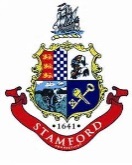 Major changesREQUEST FOR TWO ADDITIONAL STAFF FY24
The Department of Human Resources is presently staffed by 14 full-time positions.   The City’s workforce of 1,500 regular employees with an approximate 500 additional seasonal and temporary employees during the summer season results in an HR staffing ratio of 0.78 per 100 employees.   The request to add two new positions to 16 HR staff will increase the staffing ration to 0.98 per 100 employees.  The Society for Human Resources Management (SHRM) has reported that for all organizations the staffing ratio per 100 employees is 2.57.   The staffing ratio varies depending on the size of the organization and to the extent that employees are represented by unions and the number of unions representing employees.    A minimum of 1.4 HR staff per 100 employees is the general acceptable standard.  

Source: Workforce Analytics: A Critical Evaluation, How Organizational Staff Size Influences HR Metrics (2015), SHRM
9
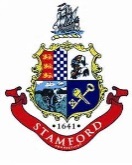 What are the most significant accomplishments made & challenges faced by the department in the last FY 2021-2022.
Accomplishments
Continued to migrate employees and retirees to SPP.
Improved employee/retiree experience with retirement:
Implemented on-line access for employees to model retirement projections.
Combined pension and retiree medical administration to improve employee experience. 
Transition 457/401a plans to Empower from Mass Mutual.
Labor Settlements
IUOE Local 30 Operations
IUOE Local 30 WPCA
Dental Hygienist
Nurses Association
Custodians (assisted BOE)
Complete interface with Oracle for employee worker data and HSA bank for new Flexible Spending Account employee claims reimbursement via debt card.
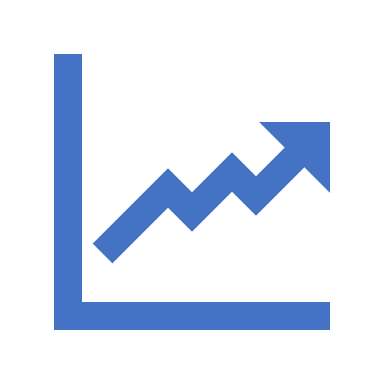 10
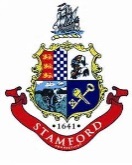 What are the most significant accomplishments made & challenges faced by the department in the last FY 2021-2022.
Challenges
Recruitment to fill open positions.
Eliminating paper in processing of personnel actions and personnel files.
Managing a post pandemic workforce.
Balance in-office and remote work.
Increase training opportunities on-line.
Developing work-family policies.
Negotiating labor agreements in a higher inflationary environment.
Managing cost effective employee and retiree benefit programs.
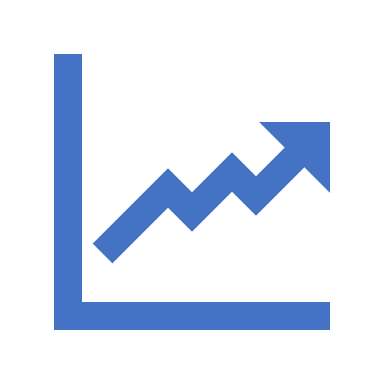 11
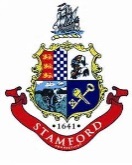 METRICS
FY 2022/23 Projected

Personnel Transactions
        New Hires
	Benefit Eligible		  140
	Non-Benefit Eligible 	  456		Totals			  596
        Separations
	Retirements		    82
	Terminations		  500
	Totals			  582
         Personnel Changes
	GWIs			1,200
	Reclassifications		     40
	Promotions		   100
	Reallocations		       8
	Step Progressions		   370
	Totals			1,710
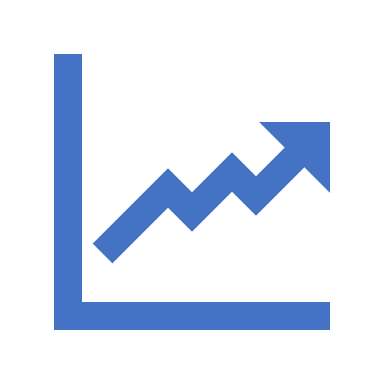 12
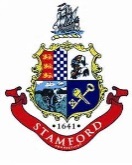 METRICS
FY 2022/23 Projected

Recruitment/Employment 

Total applications processed		3,000+
Written exams 		      	      19
Training & experience exams		      58
Job Postings			      85

Police Employment Candidates 
    Entry Level Exam		    523
     Lateral Exam			      55
    Promotions Exam		      60
    Totals				    638	

Fire Employment Candidates
      Entry Level Exam		      831
      Promotional			        75
      Totals				      906
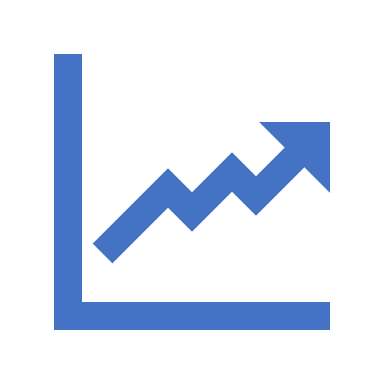 13
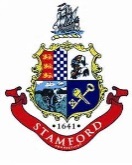 METRICS
FY 2022/23 Projected

Pension Valuation Reconciliation
	        Actives   Retirees  	Totals
   CERF            Milliman  Milliman
   Custodians     110	           205	   315
   Fire	          251           239	   490
   Police	          298           359	   657
   Totals				1,462

OPEB Valuation  
	          Actives    Retirees	Totals
		1,339	827	2,166

Required 1095-C Forms Produced	2,300

Monthly city 401a matches		  882
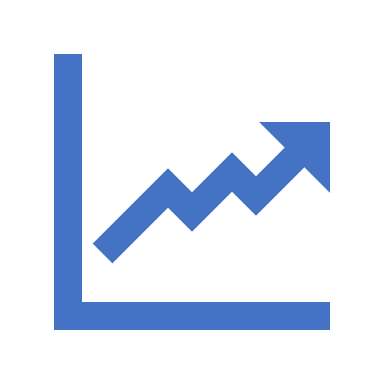 14
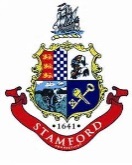 FY 2023-2024 Goals
15
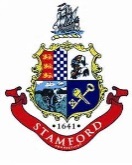 FY 2023-2024 Goals
16
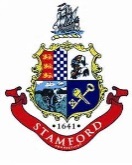 FY 2023-2024 Goals
17
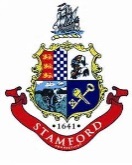 FY 2023-2024 Goals
18